Table 2 Results of serological testing for multiple tickborne pathogens in 130 patients with an acute febrile illness ...
Clin Infect Dis, Volume 33, Issue 4, 15 August 2001, Pages 503–510, https://doi.org/10.1086/322586
The content of this slide may be subject to copyright: please see the slide notes for details.
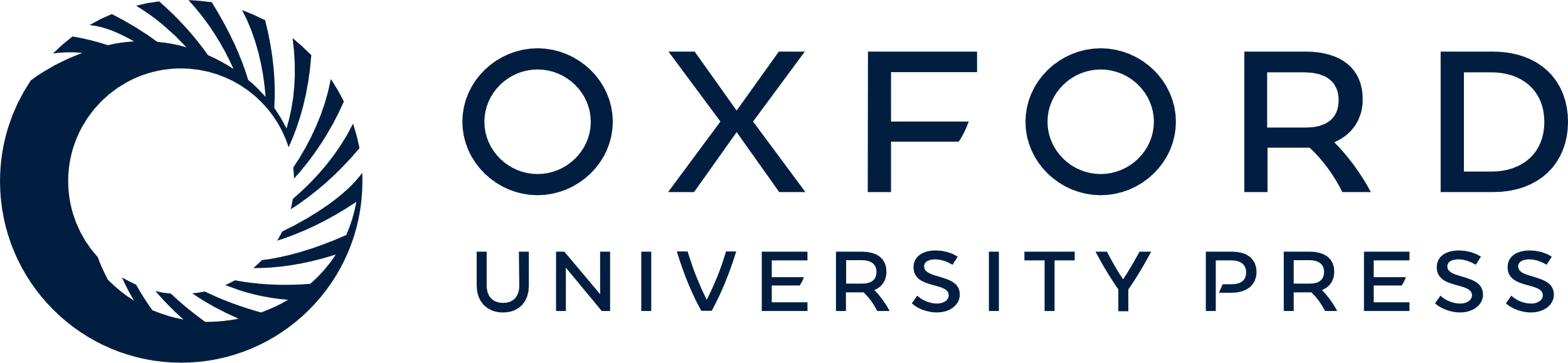 [Speaker Notes: Table 2 Results of serological testing for multiple tickborne pathogens in 130 patients with an acute febrile illness following a tick bite.


Unless provided in the caption above, the following copyright applies to the content of this slide: © 2001 by the Infectious Diseases Society of America]